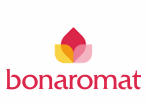 Увеличение продаж в интернет-магазине =увеличение прибыли?
Исходные данные
Средняя конверсия в 2013 – 0,8 %
Посещаемость 1500-1600 в сутки
Средний чек 2400 рублей
Рентабельность проекта – 3% 
Количество заказов в день – 12
Дневной оборот заказов – 28 000-30 000
Дано
Сделано
Минимальная цена товара на главной
Быстрые правки
Оптимизация скорости работы скрипта сайта
Поставлен он-лайн консультант с активными приглашениями
Добавлен раздел с сертификатами для клиентов
Убраны ненужные активные ссылки с карточки товара
Добавлена дополнительная кнопка «купить»
«С этим товаром также покупают», а у вас точно покупают?
Изменения в корзине
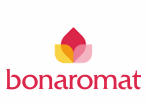 Убран левый блок
Убраны все активные ссылки (включая сам товар)
Убраны все ненужные выделения цветом или жирным шрифтом
Уменьшена кнопка «удалить товар» в 6 раз !!!
Уменьшено кол-во обязательных полей для заполнения с 6 до 3
Убрана наценка в корзине на вечернюю доставку
Установлена фиксированная цена доставки
Изменение показателей
Было
Стало
Средняя конверсия в 2013 – 0,8 %
Посещаемость 1500-1600 в сутки
Средний чек 2400 рублей
Рентабельность проекта – 3% 
Количество заказов в день – 12
Дневной оборот заказов – 28 000-30 000
Средняя конверсия в 2014 – 1,8 %
Посещаемость 1600-1700 в сутки
Средний чек 2600 рублей
Рентабельность проекта – 12% 
Количество заказов в день – 25-30
Дневной оборот заказов – 28 54 000 -60 000